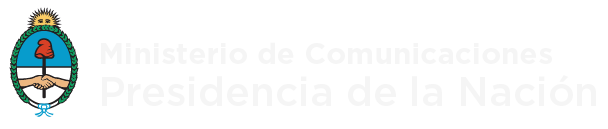 6th Green Standards WeekForum on “Building the cities we want: connecting the dots for the New Urban Agenda”,
SESSION 2: Smart sustainable cities - 
A rising priority for decision makers
Montevideo, 9 September 2016
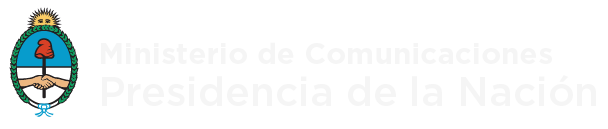 Secretariat  for Information and Communication Technologies
ARGENTINA: “Master Plan for the standardization of telecommunications/ICT”
GOALS:
To improve the quality of life of the inhabitants of our country through 			telecommunications / ICT.

                  To meet the Goals and Targets of the ITU Connect 2020 Initiative

                  To contribute to achieving the Goal of the UN 2030 Agenda and its 				Sustainable Development Goals  (SDG)
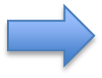 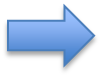 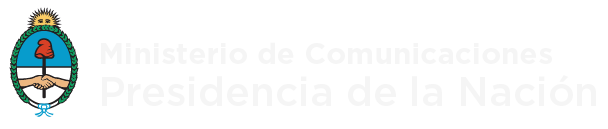 Secretariat  for Information and Communication Technologies
MASTER PLAN: Specific Goals
To universalize the use and  appropriation of telecommunications /ICT as       
              a driving force for productivity, competitiveness and innovation in all aspects     
               of life.


                To contribute to the development of the technological Sector and the 		       overall growth of the economy (GDP)                   
                  


 ADDED VALUE PROVIDED BY TelecomMunicaTIONs/ict


ARGENTINA: smart and sustainable cities
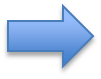 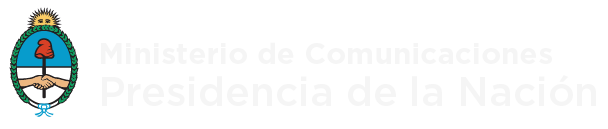 Secretariat  for Information and Communication Technologies
WORK Plan: Planning
Coordination: Secretariat for ICT
Execution: Undersecretariat for Planning
INTERDISPLINARY & INTERSECTORAL
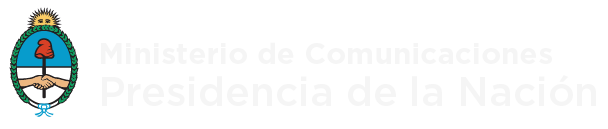 Undersecretariat for Planning
FIRST STAGE: Infrastructure
Diagnosis and starting point: 
Relevamiento de información disponible en materia de Telecomunicaciones/TIC
Networks
NGN / 5G
Quality of Service
Costs
Conformity & interoperability
Resources (numbering)
NIR (related to health)
Cybersecurity
Standards
Regulation
Coverage
Deployment / Associated Infrastructure
Quality standards/ quality of experience / Users 
Numbering plans
Creating awareness
Security
Development of standards
Adaptation of rules & regulations
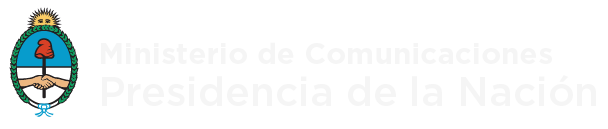 Secretariat  for Information and Communication Technologies
SECOND STAGE:
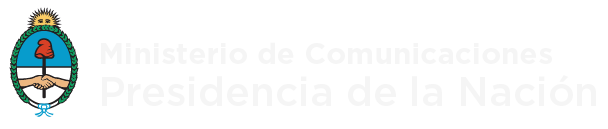 Secretariat  for Information and Communication Technologies
SOME OF THE implementEd actions
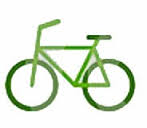 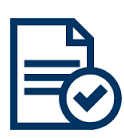 Proceedings
Ecobike System
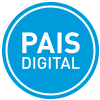 IT Infrastructure for Municipalities
Citizenship Management
Open Government
Wi-Fi
Application: i.e. vaccination
DIGITAL
COUNTRY
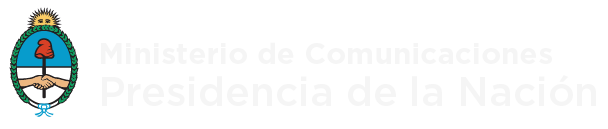 Secretariat  for Information and Communication Technologies
MORE ONGOING ACTIONS
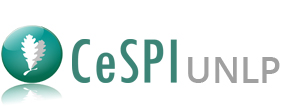 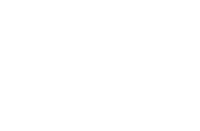 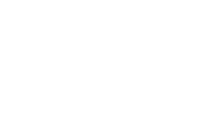 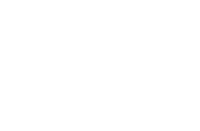 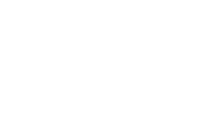 Sensors
Urban control &
Monitoring
Smart waste 
collection
Emergency Button
Parking Meter
System
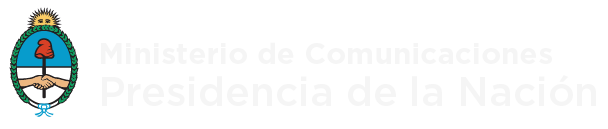 Secretariat  for Information and Communication Technologies
WORK PLAN: Execution
Multidisciplinary
Coordinated by SeTIC/SUBPLAN
Reference before ITU-T
1
Creation of a Technical  Committee
2 
Diagnosis and Staring Point
Survey of the available information regarding Telecommunications/ ICT
3
Identification & contact
Survey of other government agencies´ activities
      related to Telecommunications/ICT
Define activities, priorities, deadlines and budget
Define responsibilities /Establish sub-working groups
Define specific Goals, Targets & Indicators
4 
Elaboration of the Roadmap
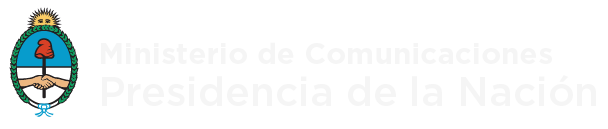 Secretariat  for Information and Communication Technologies
MASTER PLAN: international sphere
Collaborator :
ITU-T Study Group 20 (Argentina holds the vice chair)

United for Smart Sustainable Cities Initiative (U4SSC)
 Revision of KPI to measure cities “smartness” and sustainability; 
 Premise: reliable, relevant, objective and comparable indicators to   measure the progress made in the transition towards  a smart city;
 Participation in its WGs.

 Experts meeting where there was a discussion followed by the submission of texts to be incorporated to the Habitat III Conference (Quito, October 2016).

 ITU SSC pilot project: participation of the City of Buenos Aires

  WTSA-16: IAP-7 (CITEL) – It focuses on the role of IoT and its applications as development enablers for Smart and Sustainable Cities.
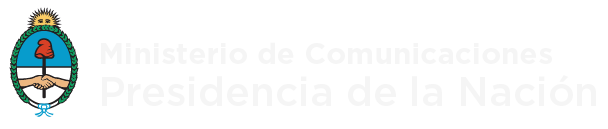 Secretariat  for Information and Communication Technologies
Héctor Huici
Secretary for ICT
Ministry of Communications
hhuici@mincomunicaciones.gob.ar
THANK YOU!